אקלים בישראל
נגב חלק מרצועת המדבר עולמית, מדבר יהודה מדבר בצל גשם, קו צחיחות, אקלים ערבתי, אקלים ים-תיכוני, הצפנה וגובה הם גם גורמי אקלים, שונות אקלימית, שרב, קרה
תוכן עניינים
3 סוגי אקלים: מדבר, ערבה, ים תיכוני
קו הצחיחות
גורמי אקלים: הצפנה\צפון, גובה, הנגב קרוב לרצועת המדבר העולמית, מדבר יהודה מדבר בצל גשם, קירבה לים

שונות אקלימית עמוד 7 

בנייה תואמת אקלים עמוד 8

יתרון וחסרון במשטר הגשם בישראל עמוד 9

שרב עמוד 10

קרה עמוד 10
סוגי אקלים בישראל: מדבר, ערבה וים-תיכוני
קו רוחב 33
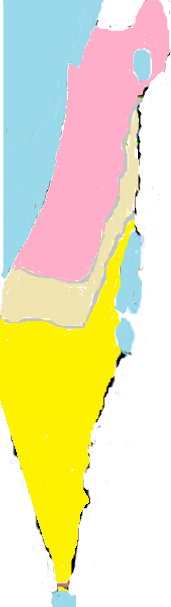 גולן
גליל
ים 
תיכוני
מישור
- מדבר: עד 200 מ"מ גשם בשנה
- ערבה ("ספר המדבר"): 400-200
- ים תיכוני: יותר
יו"ש
קו הצחיחות: האזור שמפריד אקלים מדברי מאזור בעל אקלים פחות מדברי
ערבתי
יהודה
מדבר
נגב
קו רוחב 29
גורמי אקלים
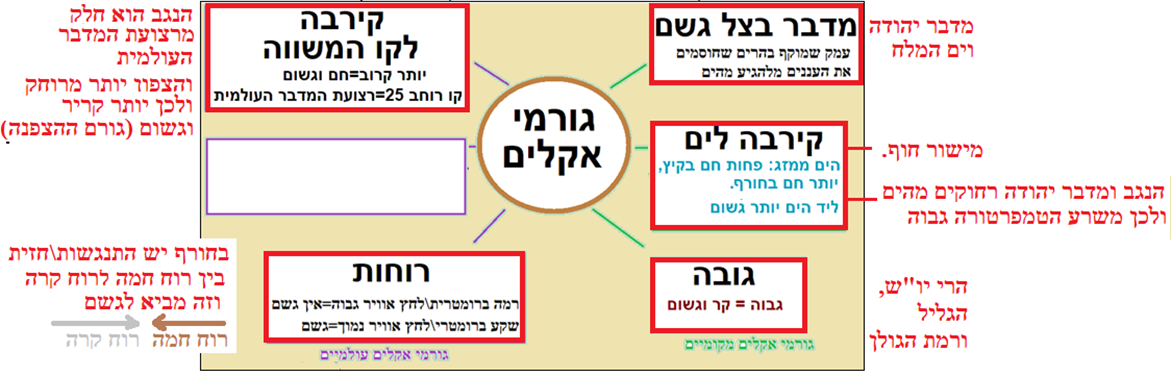 הר החרמון קר וגשום בשל 2 גורמי אקלים: גובה והצפנה (צפון שזה יותר רחוק מרצועת המדבר העולמית)
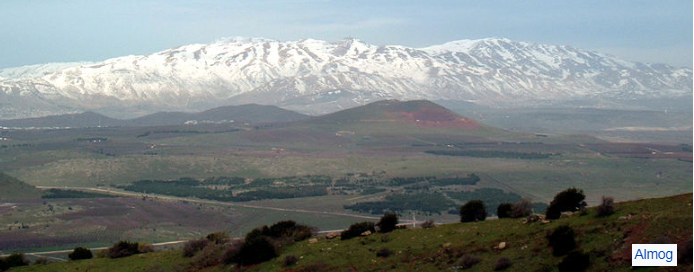 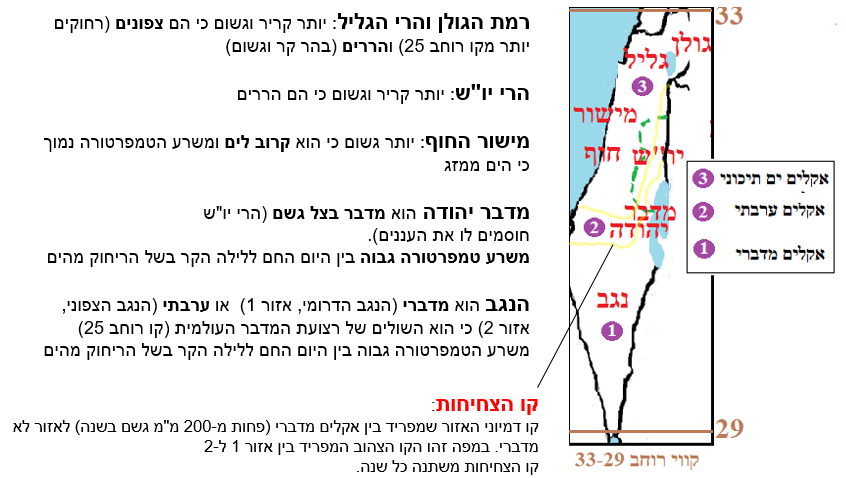 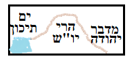 בישראל יש שונות אקלימית קיצונית
כי: 
- ישראל באזור מעבר בין אקלים מדברי (שמושפע מרצועת המדבריות העולמית) לאקלים ים-תיכוני
- הבדלי גובה בין הרים לעמקים
התמודדות עם אקלים מדברי בבנייה תואמת אקלים
בנייה תואמת אקלים בשדה-בוקר (שקם בנווה-מדבר) ששם מחקים את הערים הנבטיות הקדומות:    
- מיקום גבוה כי בגובה קריר ויש רוח
- קירות עבים כדי לבודד את הבית מהחום 
- החלונות קטנים כדי למנוע כניסה של קרני שמש.
גשם
יתרון: 
הגשם בא בחורף כאשר קר ואז אין הרבה אידוי של מים
                                          
חסרון: 
- הגשם יורד בעוצמה רבה במספר מועט של ימים = שיטפונות בנגב + לא יעיל לחקלאי שיעדיף תפרוסת גשמים על פני הרבה ימים                                                                                                                            - הרבה שנות בצורת.
קרה ושרב
קרה:
- בלילה בהיר ללא רוח כאשר אוויר קר יורד מההרים. בישראל היא בעיקר מתרחשת בבקעת הירדן
- פוגעת ביבול
- פתרון: להגן על הגידולים בחממות.

שרב\חמסין:
שרב מופיע בעונות המעבר (סתיו ואביב) כאשר האקלים לא יציב.              השרב מביא לחום עז ויובש (אין לחות) בשל חדירה של אוויר מאזורי מדבר.                        
השרב פוגע בחקלאות.